Credit Exposure Scenarios


Credit Work Group
ERCOT Public
July 18, 2018
Credit Exposure Scenarios
Stress Test Inputs

Exposures on June 27th  2018 are used as base case 
RFAF of 8.16 and DFAF of 6.36 are applied to the base case
-Factors are based on August 1st 2011 ICE prices with the peak of 21st day tweaked to $9000 and off-peak to $3000.

Key Takeaway
Market-wide average TPE increased from $700.7 million to $2.4 billion.
2
Credit Exposure Scenarios
Distribution of TPE by Rating and Category
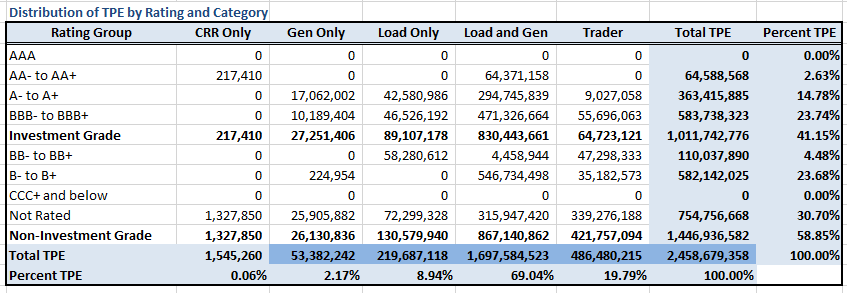 3
Credit Exposure Scenarios
Distribution of Excess Collateral by Rating and Category
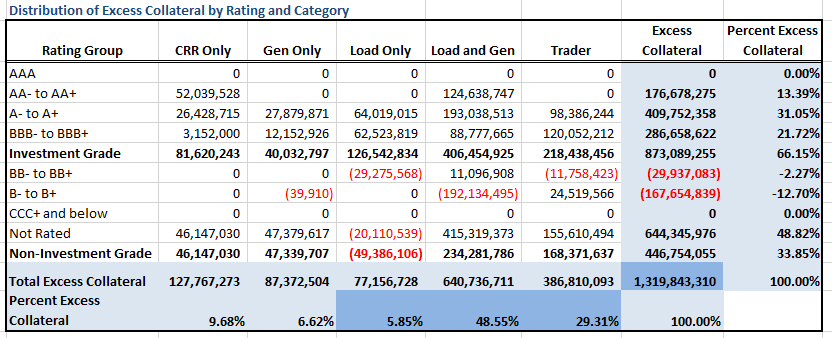 4
Credit Exposure Scenarios
Distribution in the Bottom Quintile of Excess Collateral*
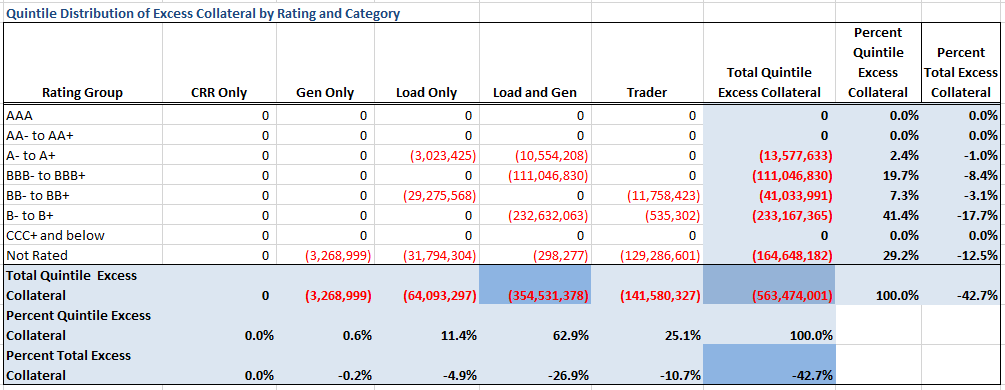 *Excess Collateral is a voluntary disposition by Counterparty
5
Credit Exposure Scenarios
Distribution of TPE in the Bottom Quintile of Excess Collateral
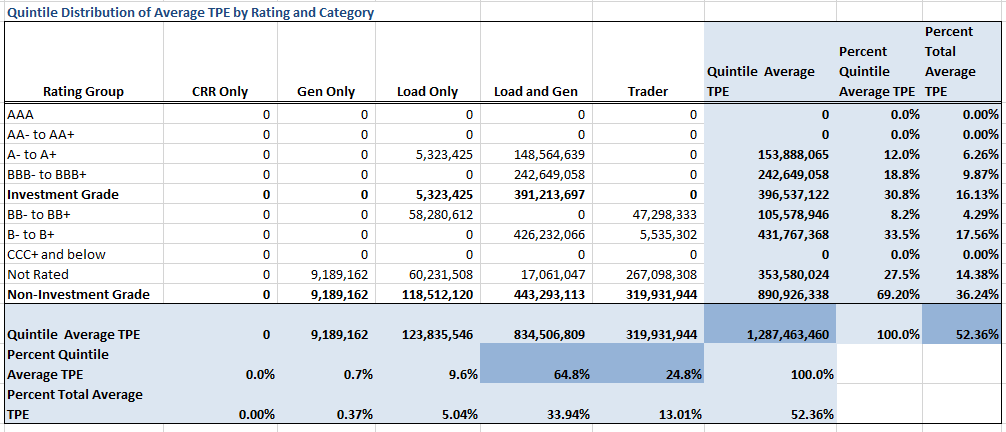 6
Credit Exposure Scenarios
Questions
7